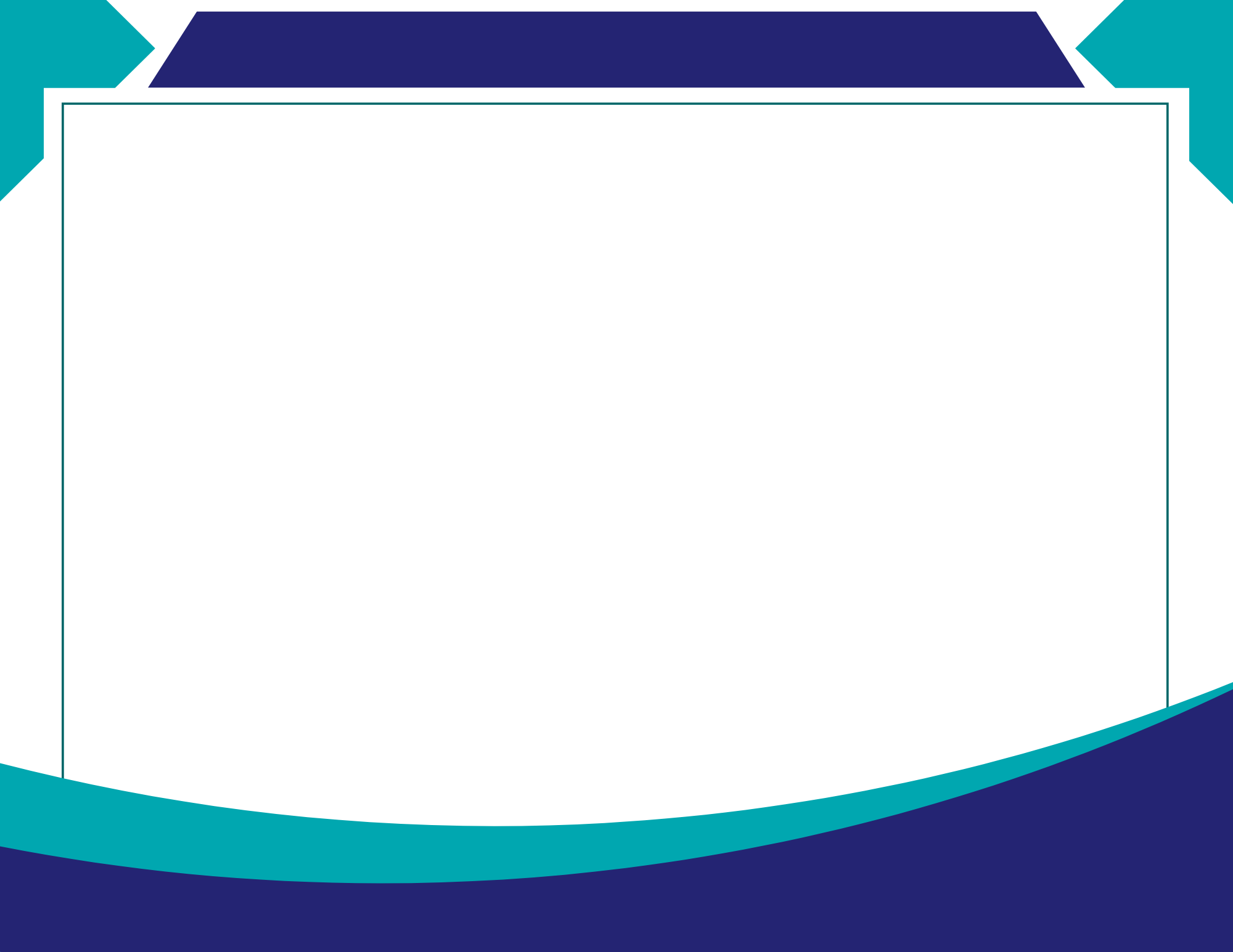 CERTIFICATE
of Appreciation
This certificate is proudly presented to
Insert Name
Honoring your work in championing the stories of students, staff and families.
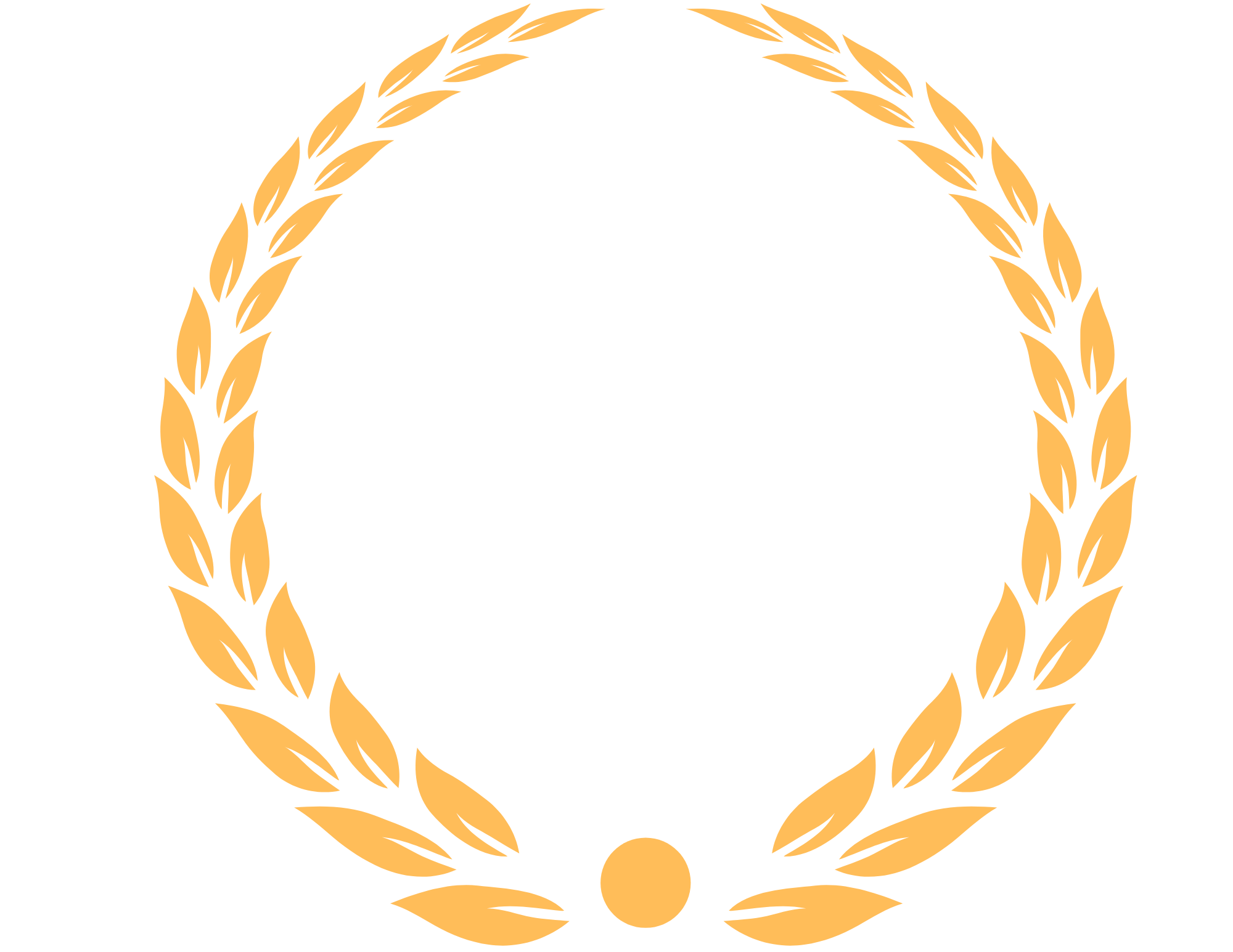 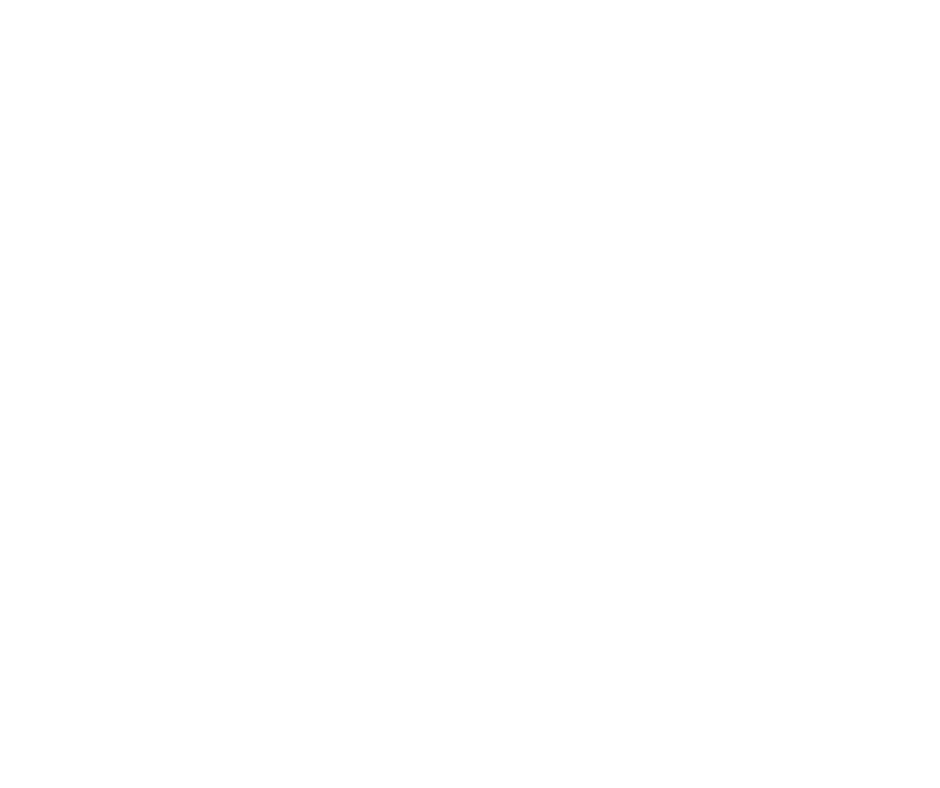 [Name]
Superintendent
[Name]
School Board President
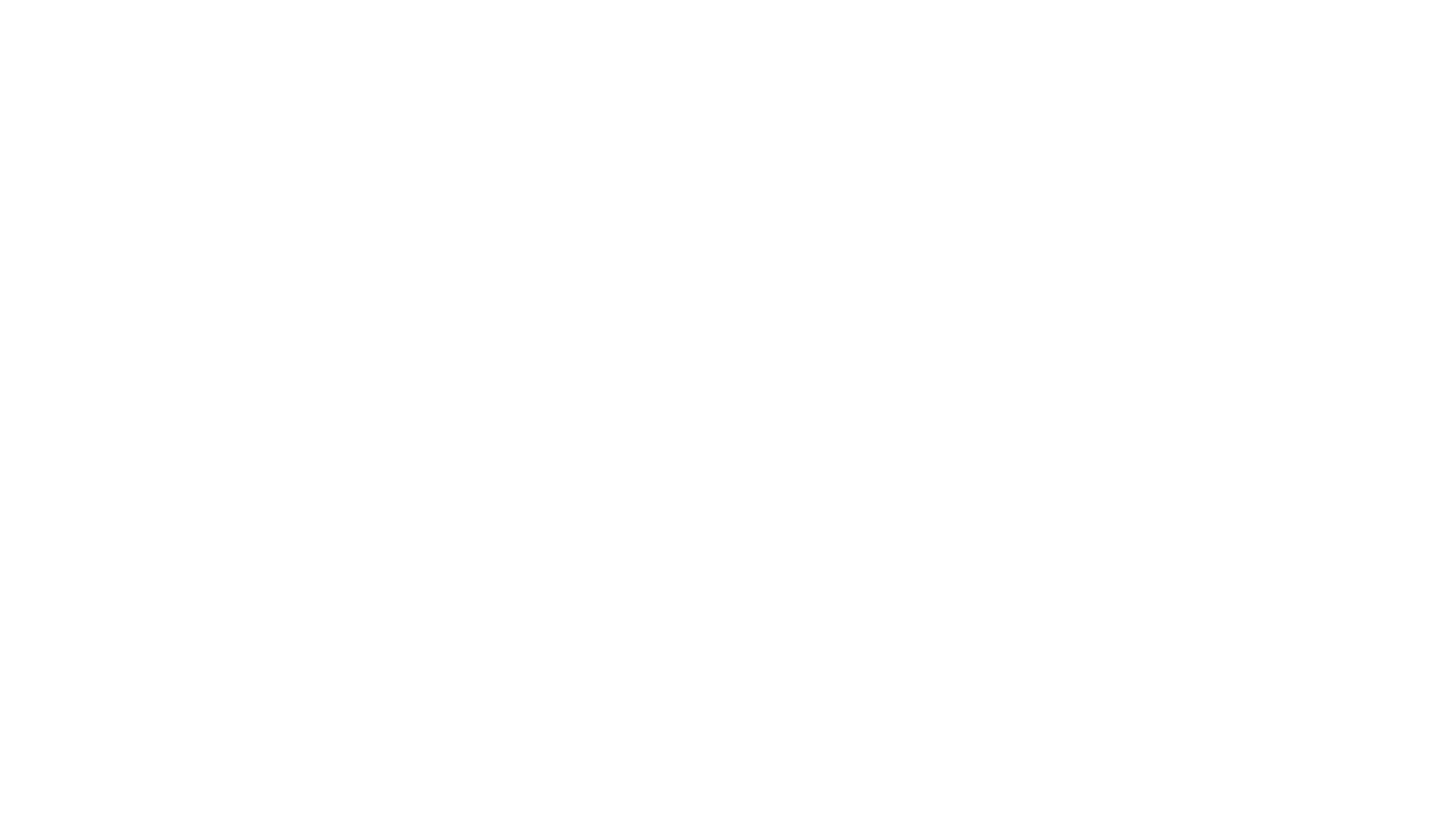